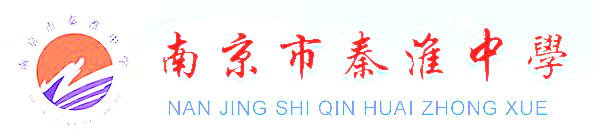 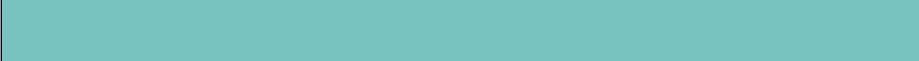 7.1.1任意角
授课人：黄发
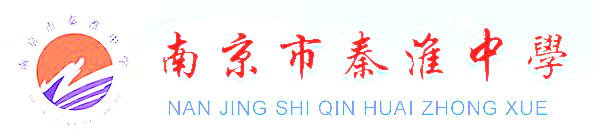 知识回顾
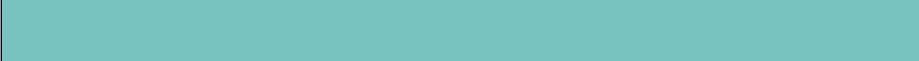 初中是如何定义角的？
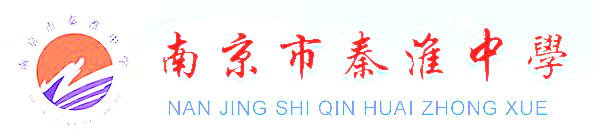 知识回顾
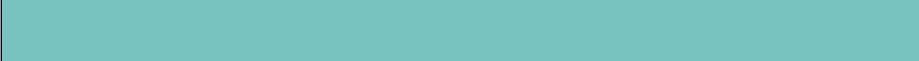 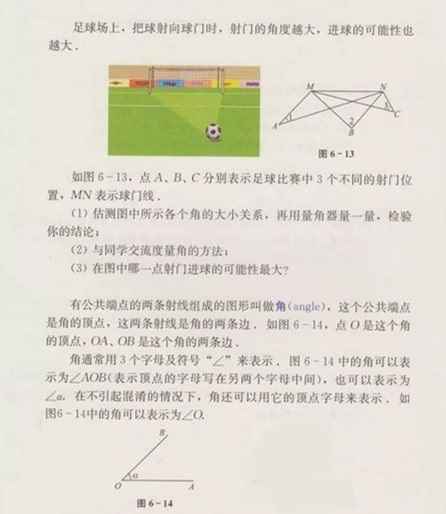 初中是如何定义角的？
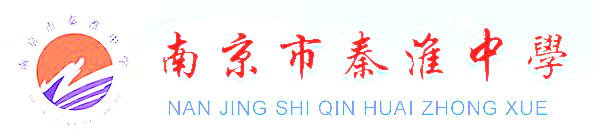 知识回顾
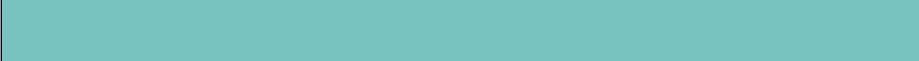 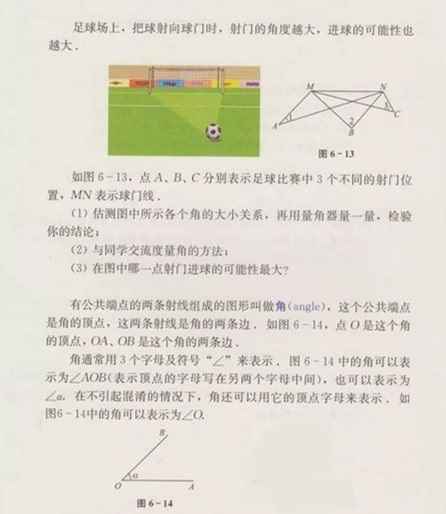 初中是如何定义角的？
有公共端点的两条射

线组成的图形。
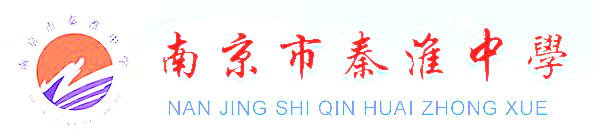 知识回顾
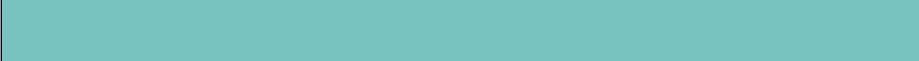 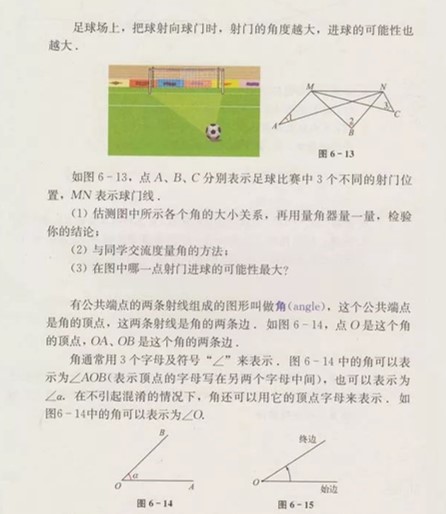 初中是如何定义角的？
有公共端点的两条射

线组成的图形。
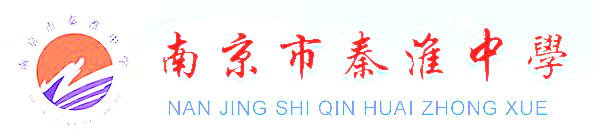 知识回顾
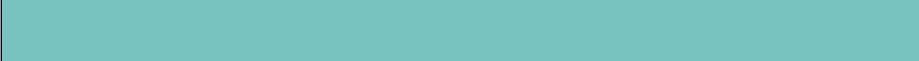 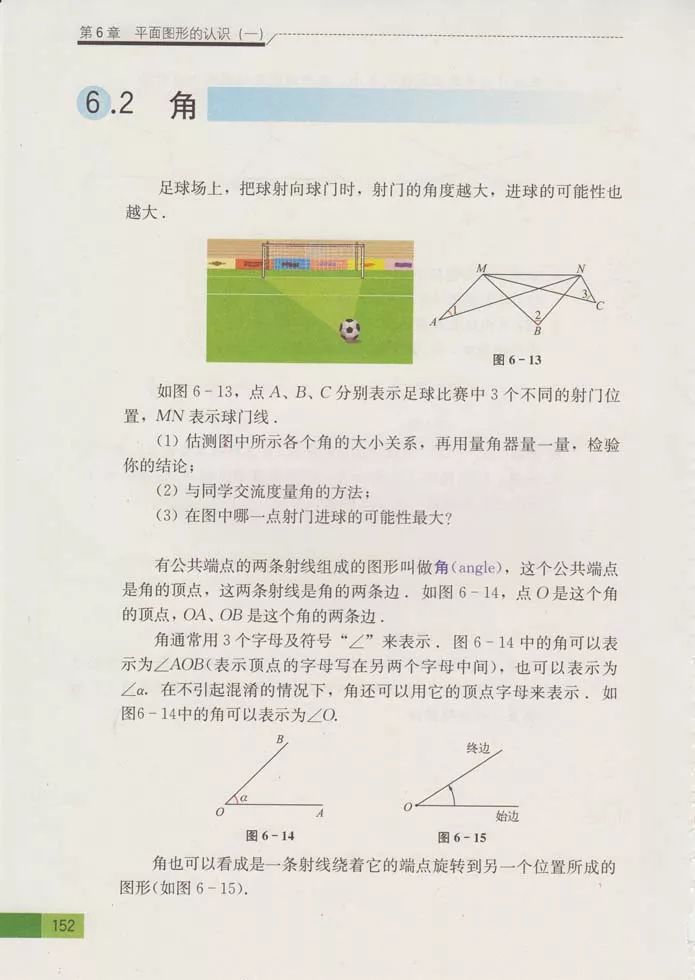 初中是如何定义角的？
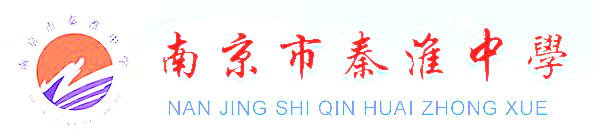 知识回顾
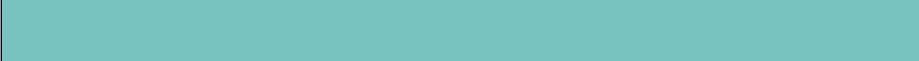 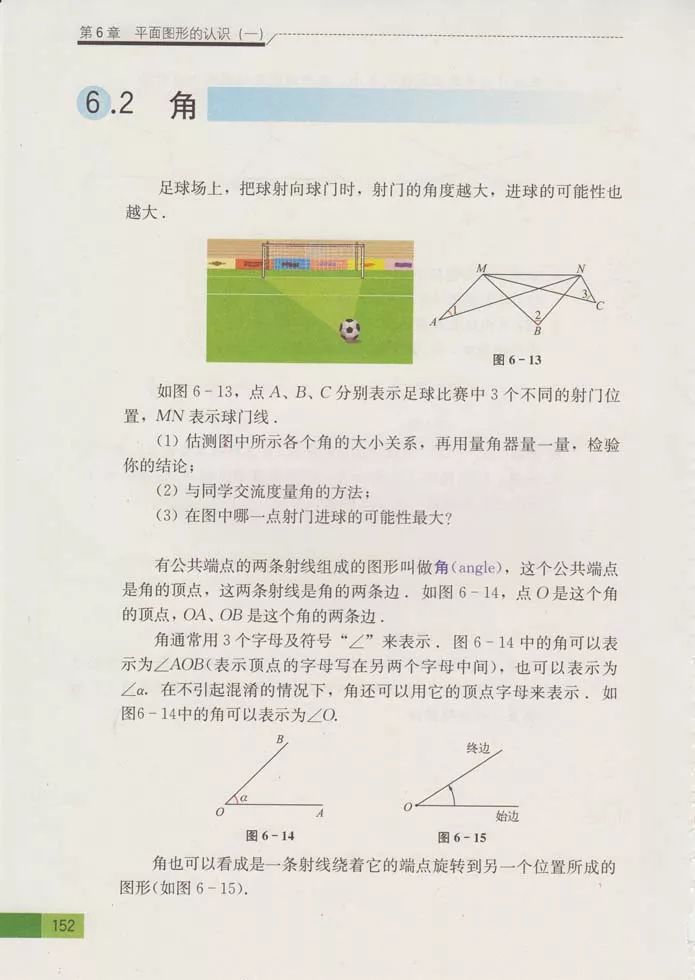 初中是如何定义角的？
一条射线绕着它的端点旋

转到另一个位置所成的图

形.射线旋转的开始位置称

为角的始边，终止位置称

为角的终边.
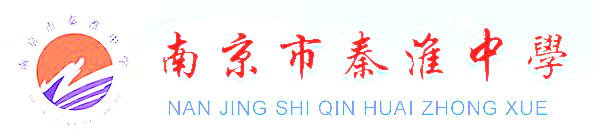 知识回顾
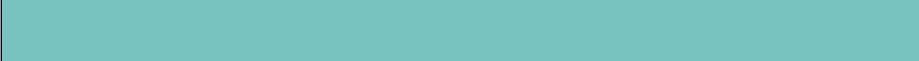 初中是如何定义数轴的？
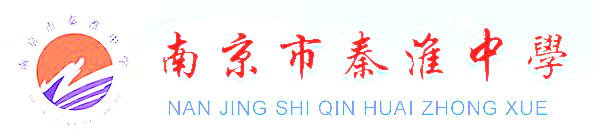 知识回顾
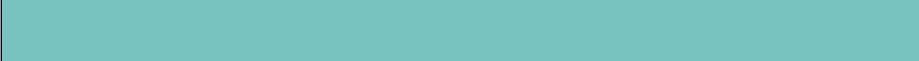 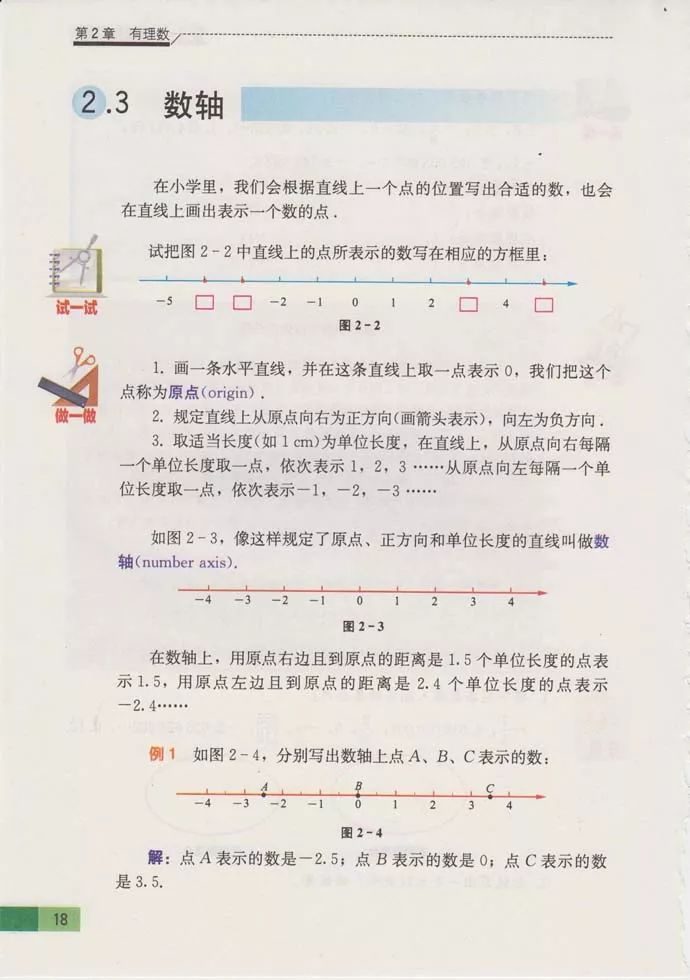 初中是如何定义数轴的？
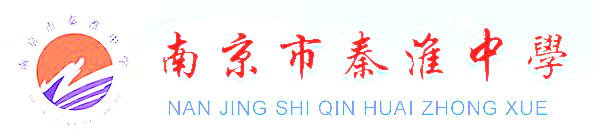 知识回顾
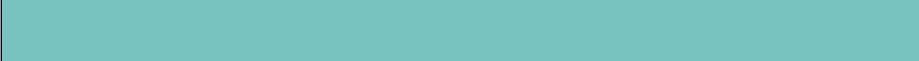 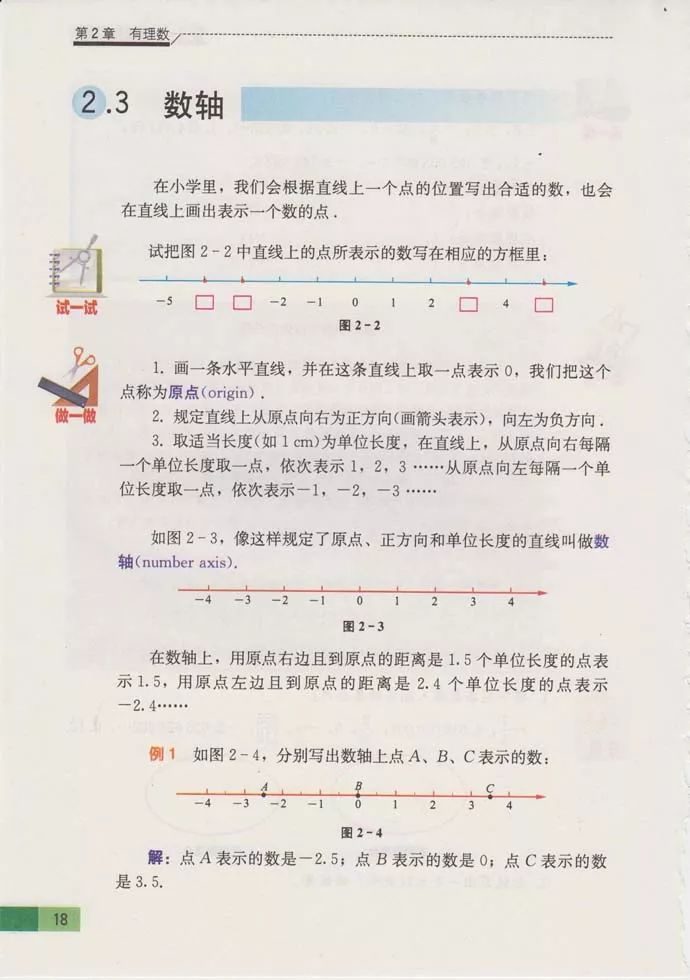 初中是如何定义数轴的？
规定了原点、正方向、

单位长度的直线。
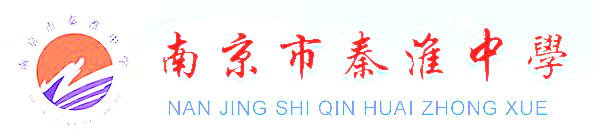 知识回顾
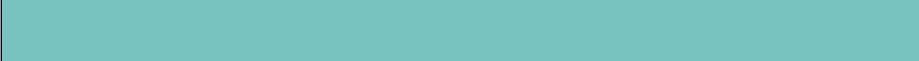 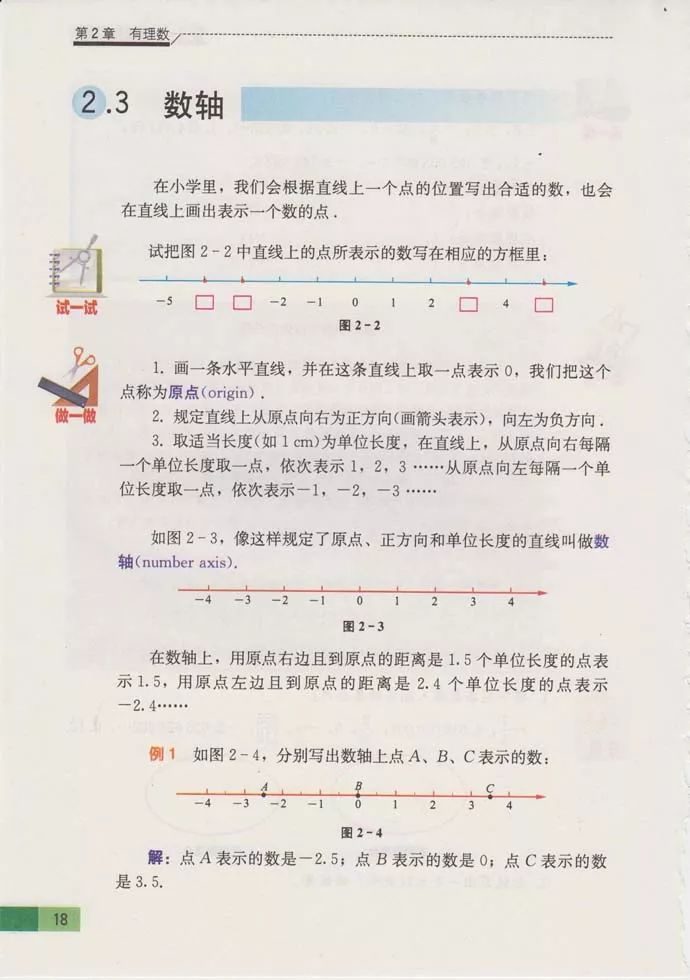 初中是如何定义数轴的？
规定了原点、正方向、

单位长度的直线。
可以正负数表示具有相

反意义的量
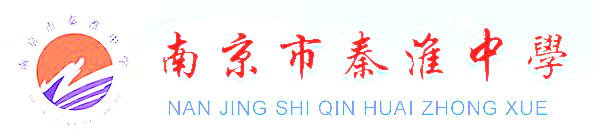 思考与探究
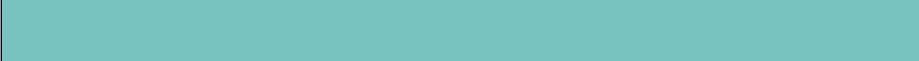 ∠AOP与∠AOP'如何区分？
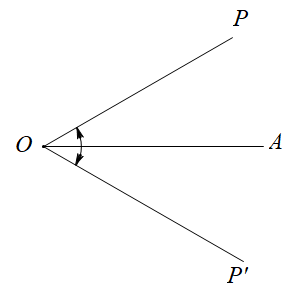 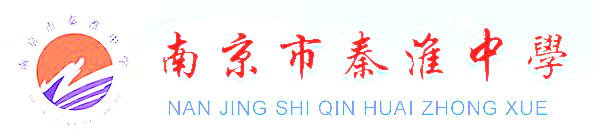 思考与探究
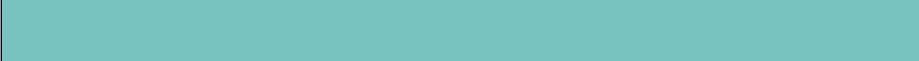 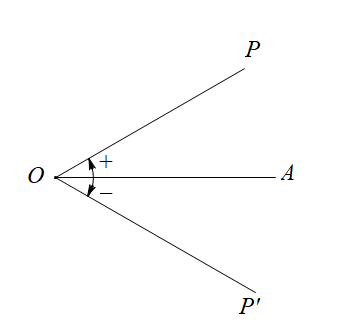 ∠AOP与∠AOP'如何区分？
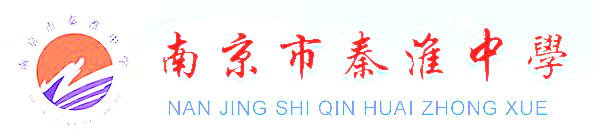 思考与探究
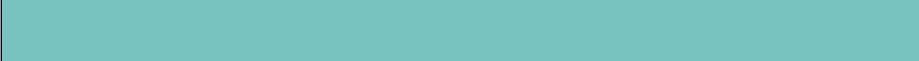 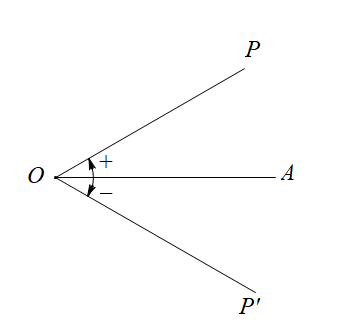 ∠AOP与∠AOP'如何区分？
30°
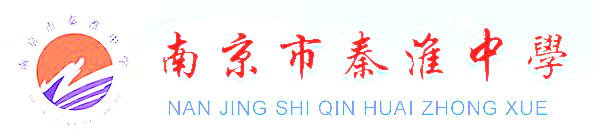 思考与探究
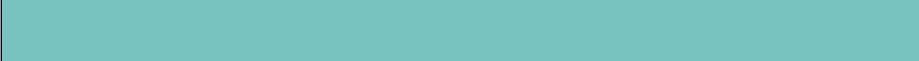 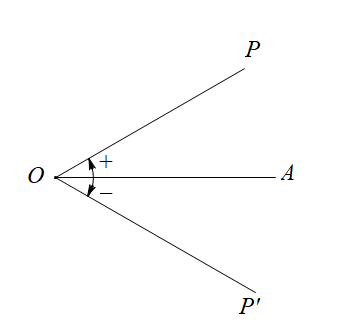 ∠AOP与∠AOP'如何区分？
30°
-30°
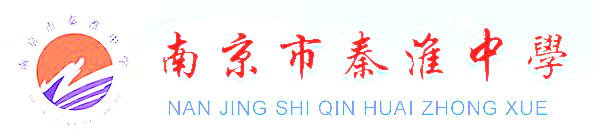 相关概念
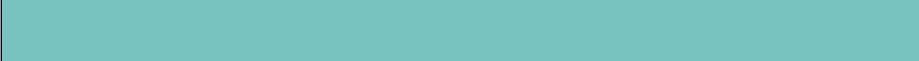 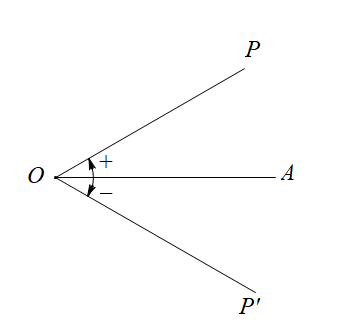 按逆时针方向旋转所形成的角

叫作正角，按顺时针方向旋转

所形成的角叫作负角.
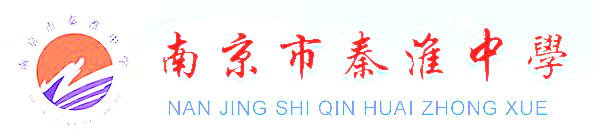 相关概念
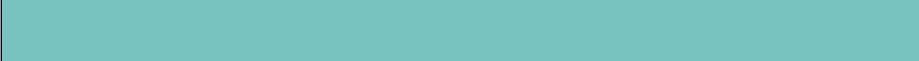 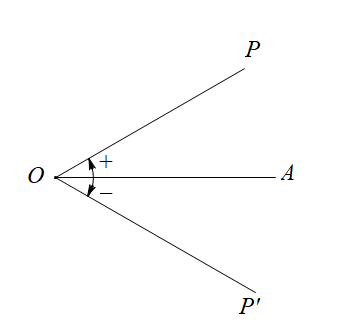 按逆时针方向旋转所形成的角

叫作正角，按顺时针方向旋转

所形成的角叫作负角.如果射线

没有作任何旋转，那么也把它

看成一个角，叫做零角.
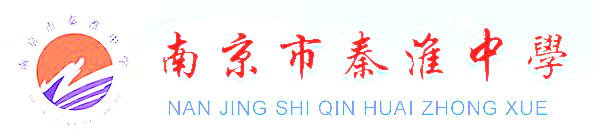 相关概念
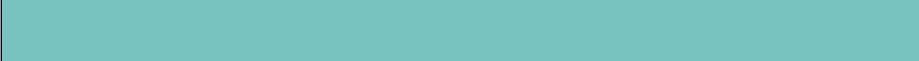 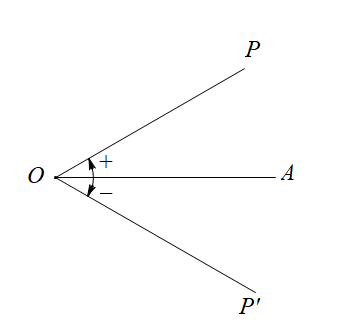 按逆时针方向旋转所形成的角

叫作正角，按顺时针方向旋转

所形成的角叫作负角.如果射线

没有作任何旋转，那么也把它

看成一个角，叫做零角.这样就把角的概念

推广到了任意角，包括正角、负角和零角.
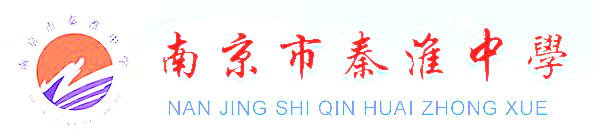 相关概念
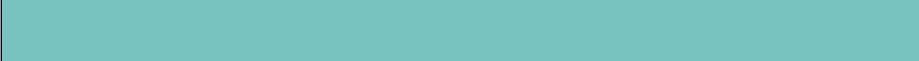 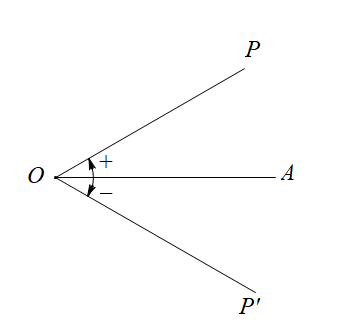 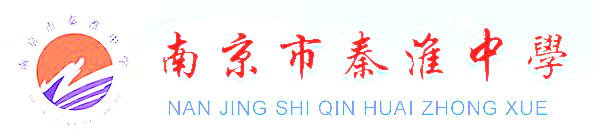 相关概念
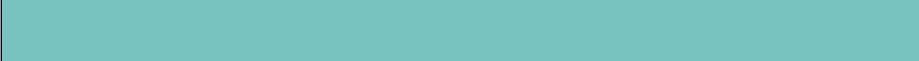 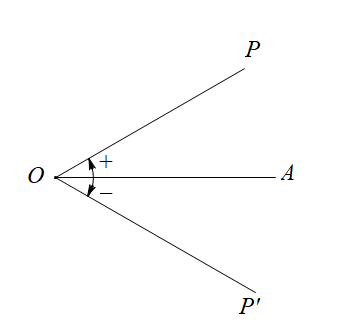 射线OA绕端点O分别逆时针方

向、顺时针方向旋转相同的量

所成的两个角称为互为相反角.

角α的相反角记为-α.
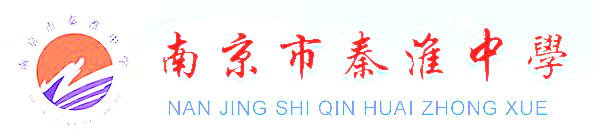 相关概念
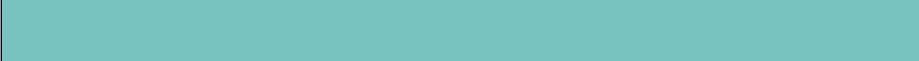 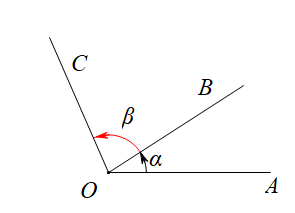 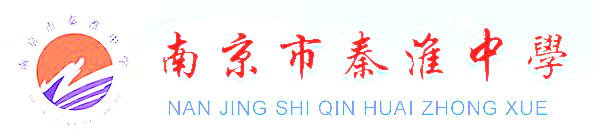 相关概念
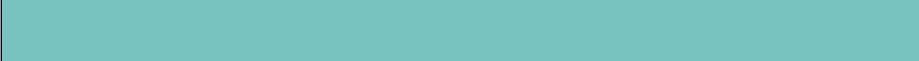 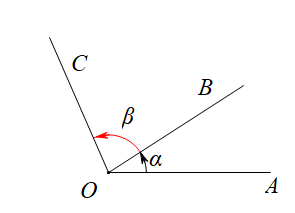 ∠AOC=α+β
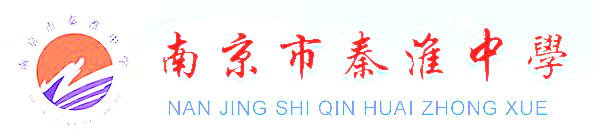 相关概念
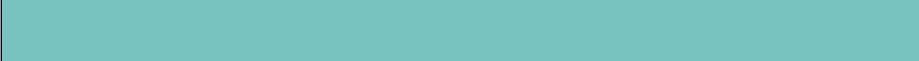 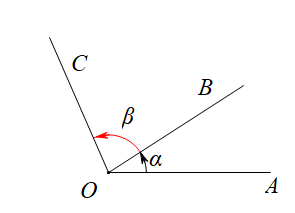 ∠AOC=α+β
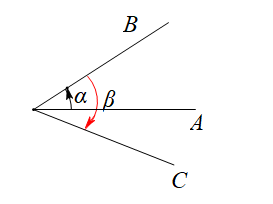 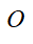 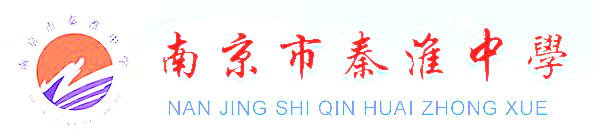 相关概念
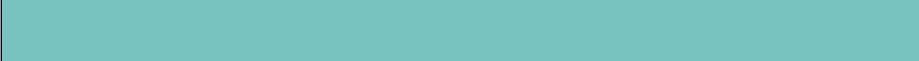 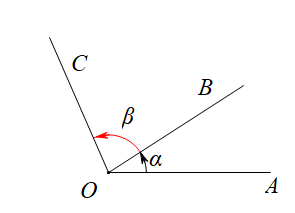 ∠AOC=α+β
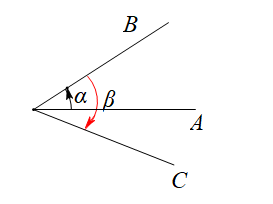 ∠AOC=α+(-β) =α-β
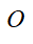 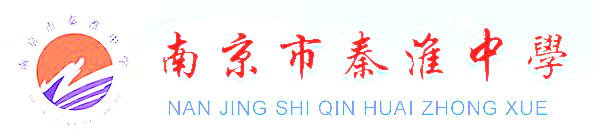 相关概念
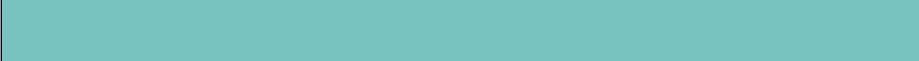 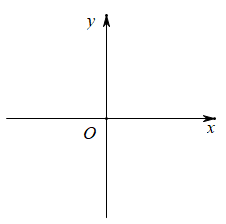 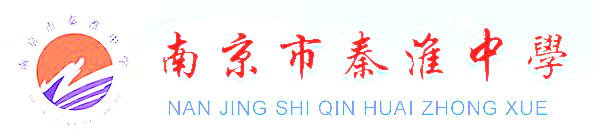 相关概念
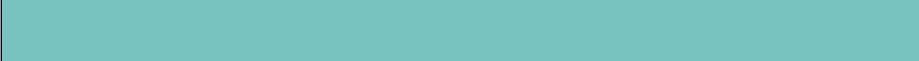 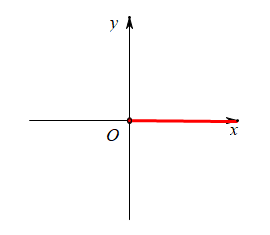 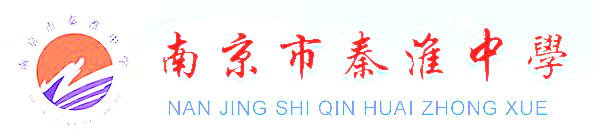 相关概念
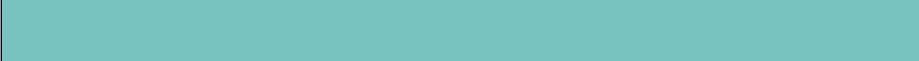 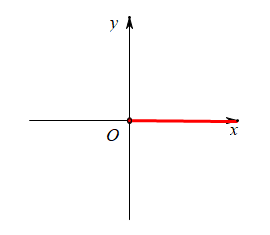 为了便于研究，今后我们常以角的

顶点为坐标原点，角的始边为x轴

正半轴，建立平面直角坐标系.这样，

角的终边（除端点）在第几象限，

就说这个角是第几象限角。
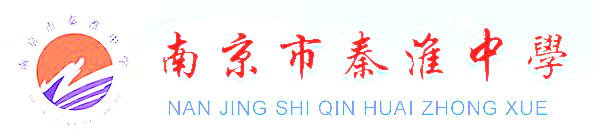 相关概念
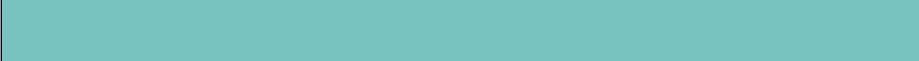 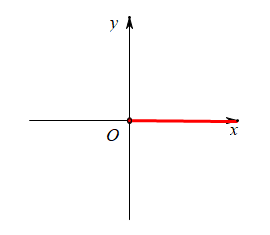 为了便于研究，今后我们常以角的

顶点为坐标原点，角的始边为x轴

正半轴，建立平面直角坐标系.这样，

角的终边（除端点）在第几象限，

就说这个角是第几象限角.如果角的

终边在坐标轴上，称这个角为轴线角.
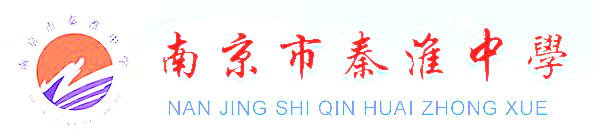 思考与探究
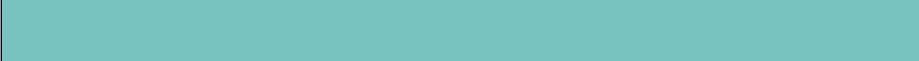 （1）在平面直角坐标系中分别作出下列各角的终边，

并指出它们是第几象限角，其中哪些角的终边相同：

-300°，-150°，-60°，60°，210°，300°，420°
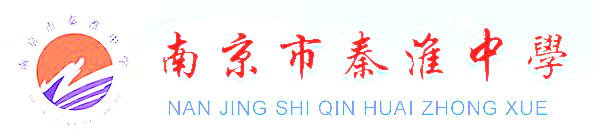 思考与探究
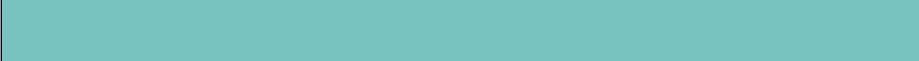 （1）在平面直角坐标系中分别作出下列各角的终边，

并指出它们是第几象限角，其中哪些角的终边相同：

-300°，-150°，-60°，60°，210°，300°，420°
（2）具有相同终边的角之间有什么关系？你能写出

与60°角终边相同的角的集合吗？
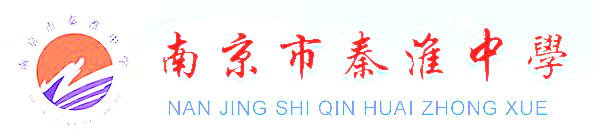 思考与探究
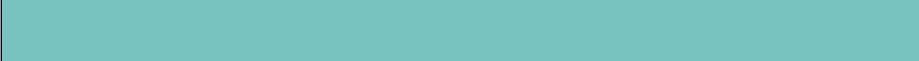 一般地，与角α终边相同的角的集合为
{ β | β = α + 360°k，k∈Z}
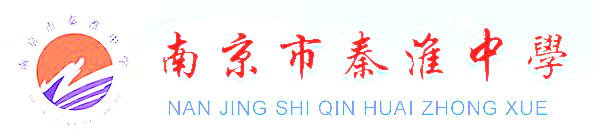 例题讲解
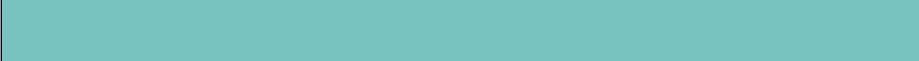 例   在0°到360°的范围内，找出与下列各角终边相同

的角，并判断它们是第几象限角：
（1）650°              （2）-150°             （3）-990°15′
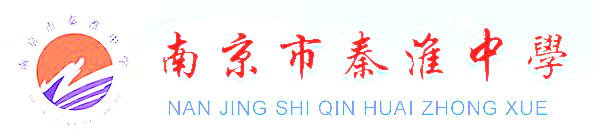 思考与探究
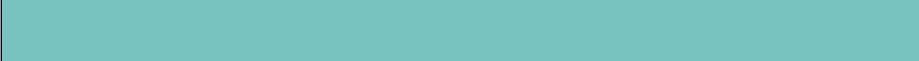 （1）终边落在x轴正半轴上的角的集合如何表示？终边

落在x轴负半轴上的角的集合如何表示？终边落在x轴上

的角的集合如何表示？
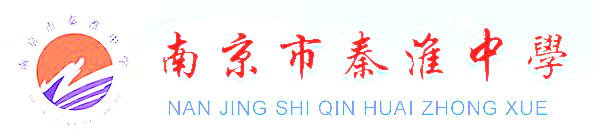 思考与探究
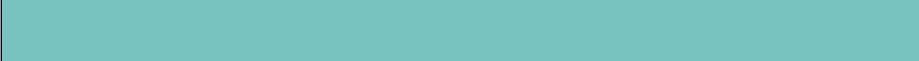 （1）终边落在x轴正半轴上的角的集合如何表示？终边

落在x轴负半轴上的角的集合如何表示？终边落在x轴上

的角的集合如何表示？
（2）终边落在y轴正半轴上的角的集合如何表示？终边

落在y轴负半轴上的角的集合如何表示？终边落在y轴上

的角的集合如何表示？
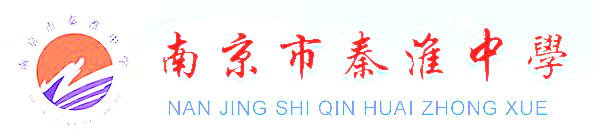 思考与探究
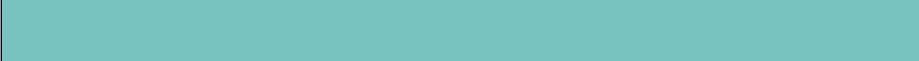 （1）终边落在x轴正半轴上的角的集合如何表示？终边

落在x轴负半轴上的角的集合如何表示？终边落在x轴上

的角的集合如何表示？
（2）终边落在y轴正半轴上的角的集合如何表示？终边

落在y轴负半轴上的角的集合如何表示？终边落在y轴上

的角的集合如何表示？
（3）终边落在坐标轴上的角的集合如何表示？
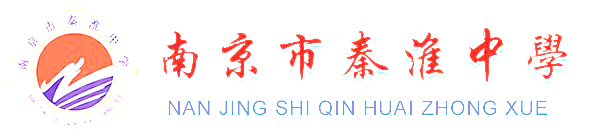 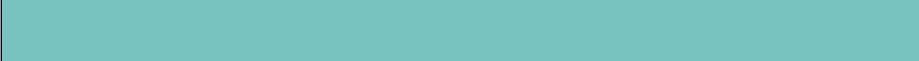 课堂小结
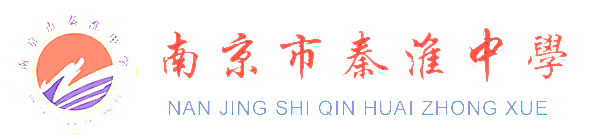 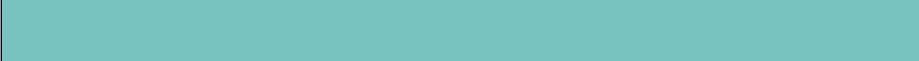 课堂小结
知识内容
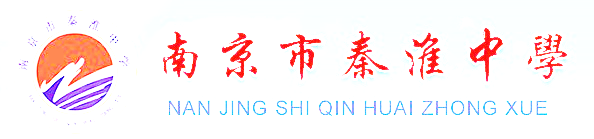 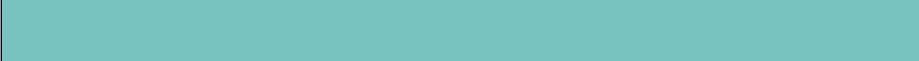 课堂小结
任意角
知识内容
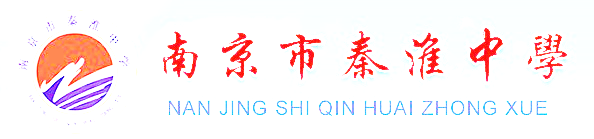 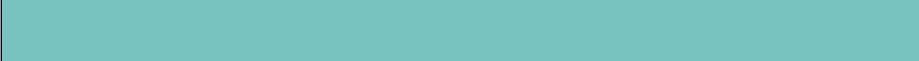 课堂小结
正角
任意角
负角
零角
知识内容
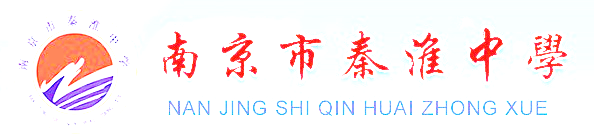 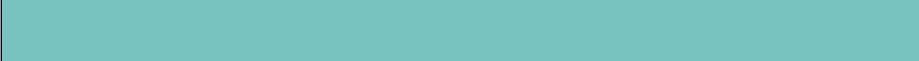 课堂小结
正角
任意角
负角
零角
知识内容
象限角、轴线角
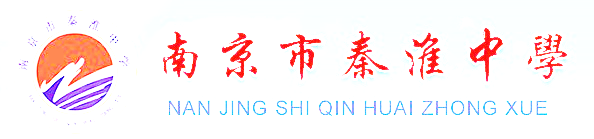 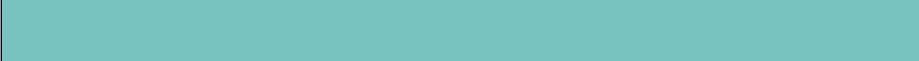 课堂小结
正角
任意角
负角
零角
知识内容
象限角、轴线角
终边相同的角
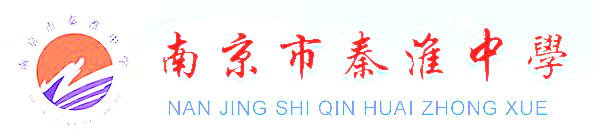 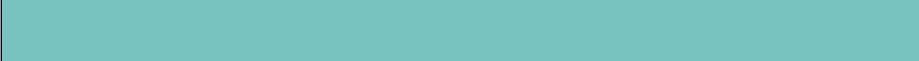 课堂小结
正角
任意角
负角
零角
知识内容
象限角、轴线角
终边相同的角
思想方法
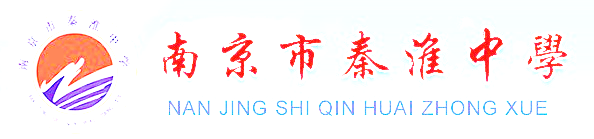 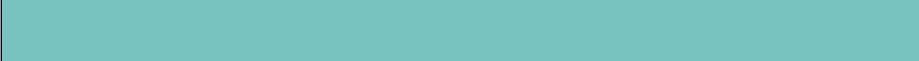 课堂小结
正角
任意角
负角
零角
知识内容
象限角、轴线角
终边相同的角
类比
思想方法
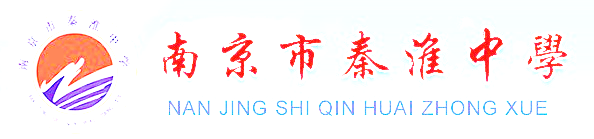 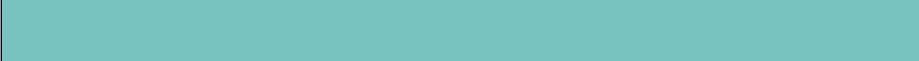 课堂小结
正角
任意角
负角
零角
知识内容
象限角、轴线角
终边相同的角
类比
思想方法
由特殊到一般
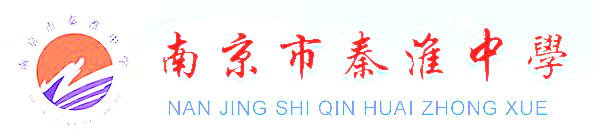 练习
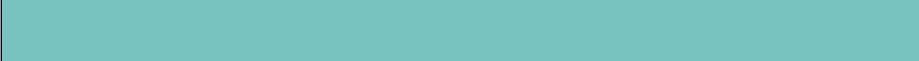 教材161页练习